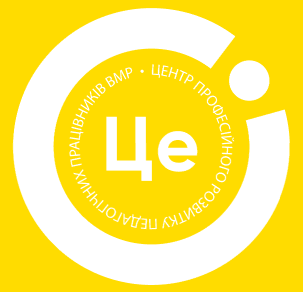 Центр професійного розвитку педагогічних працівниківВінницької міської ради
Адаптація педагога- інтерна:  перші кроки  до успіху.
Підготувала:  консультант ЦПРПП  
к.п.н. Лановенко Алла Олегівна
Що надихає вчителя?
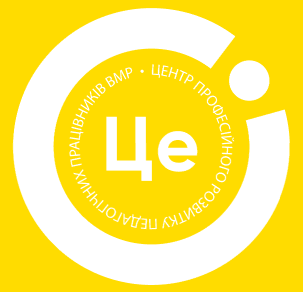 Нормативно- правова база для роботи вчителя
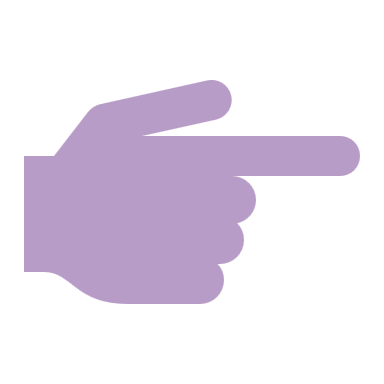 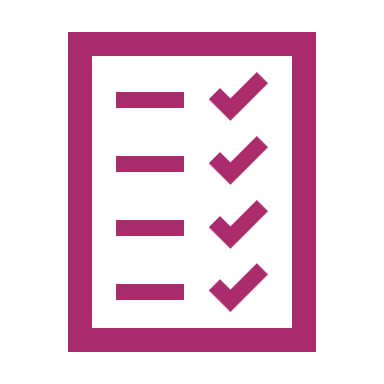 2021-2022 н.р.
Типовий перелік засобів навчання та обладнання для навчальних кабінетів і STEM лабораторій
ПОЛОЖЕННЯпро навчальні кабінети загальноосвітніхнавчальних закладів
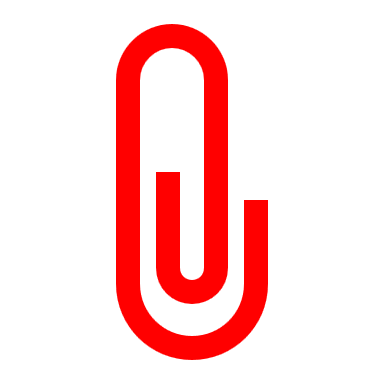 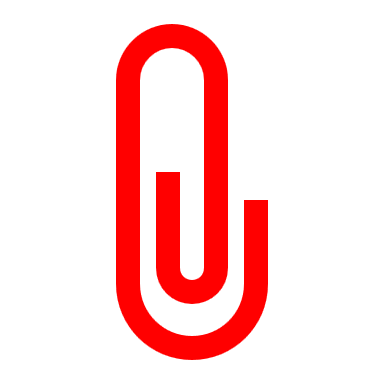 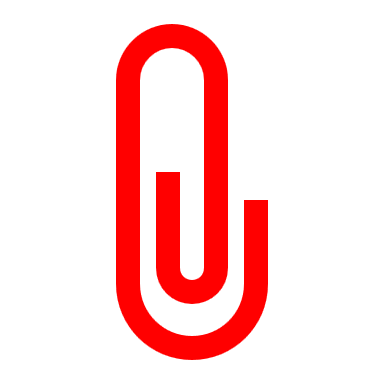 Принципи гнучкості та стабільності
Колір, розміщення меблів , продумані візуальні об’єкти
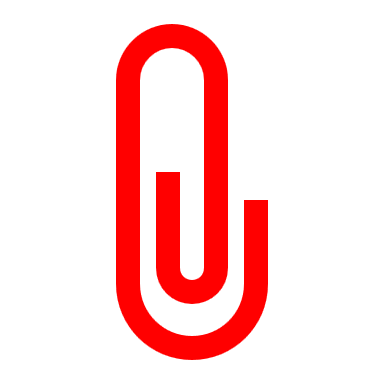 Новий освітній простір
Дотриманя санітрано-гігієнічних вимог до кабінетів
Стаціонарні осередки
Мобільні осередки
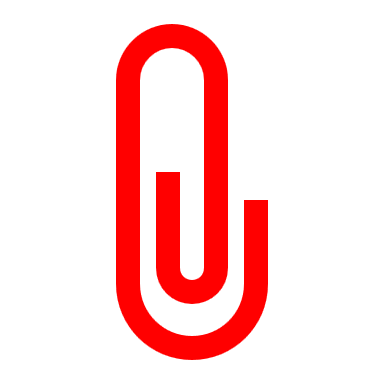 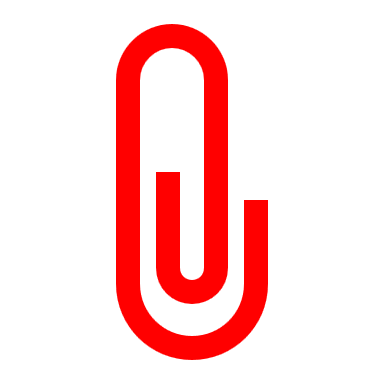 Правила поведінки у класі
3
2
4
Учень мовчить, коли говорить учитель
Піднімай руку, якщо хочеш щось сказати
Готовий ділитись новими ідеями
1
NB: Правил повинно бути не багато (оптимально 5-6!)
Готовий до роботи у класі  (виконав ДЗ)
Запитуй!
5
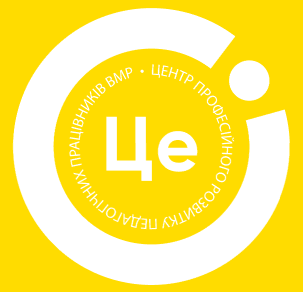 План - конспект уроку
ГОТУВАТИСЬ до уроку потрібно все життя!
Завжди дотримуйтесь структури уроку, плану-конспекту (особливо часових рамок)
Перші уроки сформують ваш стиль і репутацію!
Не витрачайте багато часу на перевірку ДЗ. Наприклад, використовуйте систему взаємоперевірки.
Завжди повідомляйте мету уроку учням:
 Ви навчитесь…/Дізнаєтесь як…/Зможете… 
  Можна поставити проблемне питання, яке повинно бути вирішене. 
У кінці уроку обов’язково підведіть підсумки.
Учні помічають, що учитель ЗАВЖДИ готовий до уроку і цінують це!
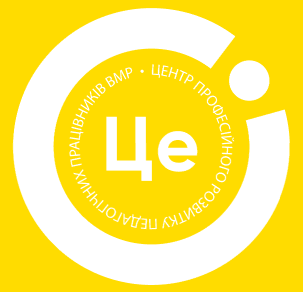 Створюйте цікаві завдання/тести
Архітектура, оформлення та середовище для проведення онлайн уроку (Організація навчання з використанням технологій дистанційного та змішаного навчання )  - на сайті ЦПРПП
Інструментарій для змістового наповнення уроку з використанням технологій дистанційного та змішаного навчання (на сайті ЦПРПП)
Знайдіть  свою «фішку», яка привертатиме увагу учнів до вас або до предмету (цікаве привітання, фізкультхвилинка,  особлива фраза або інше)
ОСНОВНА вимога до завдань: учитель повинен виконати їх і вкластись у половину зазначеного часу, тоді це буде оптимальним завданням для учнів.
Повідомляйте учням, що буде цікавого на наступному уроці і вони будуть очікувати ваш урок з нетерпінням
Потрібно звертатись до Правил поведінки і постійно нагадувати про них
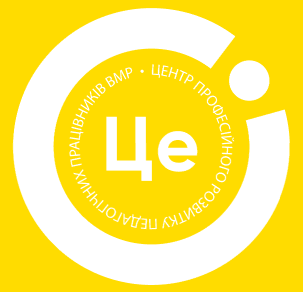 Дисципліна   та   винагороди
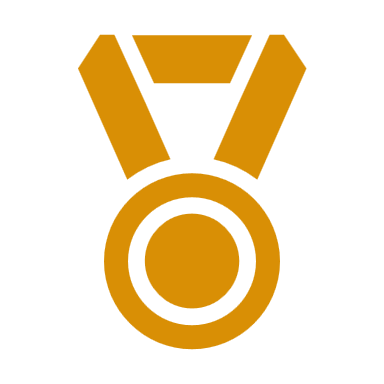 Звертайтесь до учнів на ім’я !
Не варто вживати погрози на кшталт : підемо до директора, повідомлю батькам та інші.
Хваліть дисциплінованих учнів
Виявити основних порушників дисципліни і поговорити з ними наодинці
Не реагуйте на викрикування з місця
Вчіть учнів  слухати думку опонента
Не кричіть на учнів
Ведіть «ДОШКУ ПОВЕДІНКИ»+ винагороди
Не втрачайте «педагогічного обличчя» (нелегко, але потрібно навчитись мистецтву першої реакції)
Влаштовуйте хвилинки тиші (коли учні виконують індивідуальні завдання)
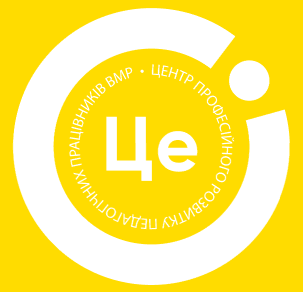 ОЦІНЮВАННЯ
Не поспішайте поставити низьку оцінку
Формувальне оцінювання є однією з найефективніших досліджених стратегій підвищення рівня навчальних досягнень учнів за висновками міжнародних науковців та експертів
Наказ МОН №813 від 13.07.2021 «Про оцінювання результатів  досягнень учнів  1-4 класів»
Не поспішайте погоджуватись  на прохання учня підвищити оцінку
Учень повинен відчувати, що є можливість виправити ситуацію
55 способів сказати «Дуже добре!»
Наказ МОН №1222 від 20.08.2013 
«Про затвердження орієнтовних
вимог оцінювання навчальних
досягнень учнів із базових дисциплін
у системі загальної середньої освіти»
Не відкладайте виставлення оцінок
Змінити «Ти-повідомлення» на «Я –повідомлення»
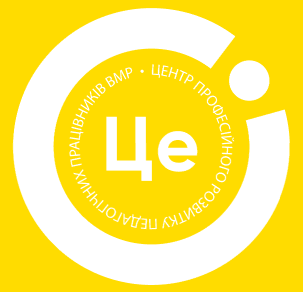 Плануйте підвищення кваліфікації з першого дня роботи
Професійний розвиток протягом життя!
Фіксуйте вдалі методичні елементи уроку
Розробляйте методичні розробки, посібники
Проводьте відкриті заходи/уроки
Виступайте на педрадах,семінарах, конференціях, тренінгах і тд.
Беріть участь у різних  конкурсах, марафонах та ін.
Інформація про можливості підвищення кваліфікації  – на нашому сайті mmk.edu.vn.ua
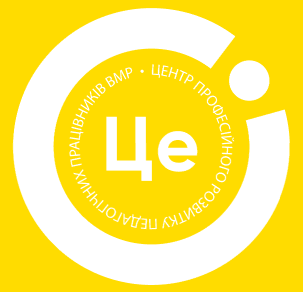 Будуйте довготривалі стосунки
УЧНІ
КОЛЕГИ
БАТЬКИ
Концепція НУШ – Педагогіка Партнерства
Введіть традиції свого уроку
Особливе привітання
Поява казкового героя (іграшка)
Неповторна фізкульхвилинка
Видача дипломів “Найкращий знавець” , сертифікатів, медалей, біткоїнів та ін.
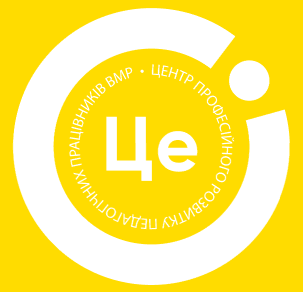 Особисті кордони та відпочинок
Здоров»я педагога – запорука ефективності його професійної діяльності
Відпочивати так само важливо, як плідно працювати!
Зазначайте час, коли можна з вами спілкуватись і дотримуйтесь цього правила
Не дозволяйте «панібратства»
Розмовляйте українською мовою
Керуйте стресом 
Джил Хессон «Кишенькова книжка емоційного інтелекту»
Будьте відкритими, усміхненими, чесними
Вчитель – не інформатор,  вчитель  –  мотиватор !
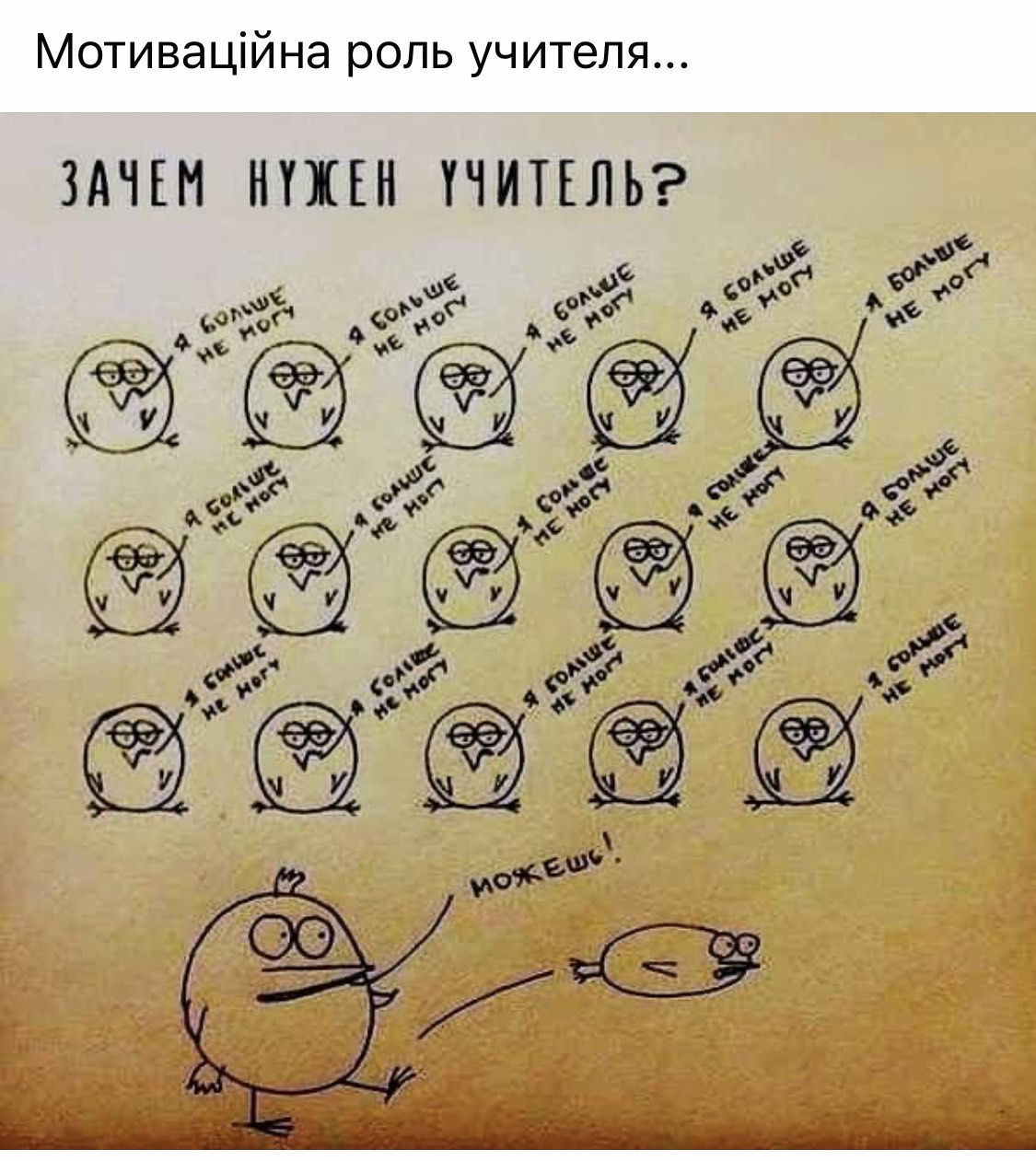 КУ «Центр професійного розвитку педагогічних працівників ВМР»
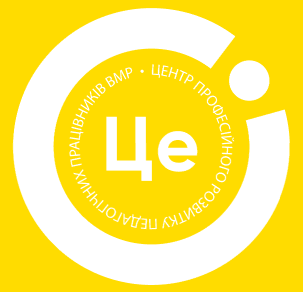 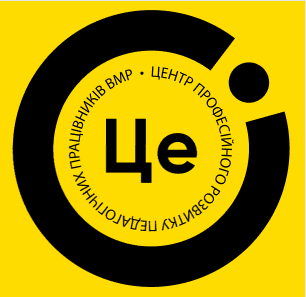 Наші координати:  
                        21050
    м. Вінниця, вул. Мури, 4, 
              ЗВ'ЯЖІТЬСЯ З НАМИ
  Тел.: +38(0432)67-32-53
  e-mail: zprppvmr@galaxy.vn.ua
    Сайт: http://mmk.edu.vn.ua
Лановенко А.О. - +380680385030
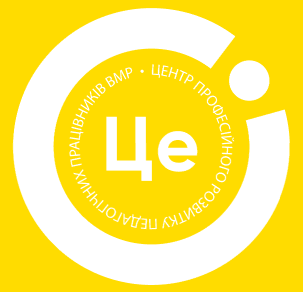 Дякую   за увагу!